Parent Orientation
2023
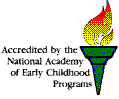 Meeting Topics
Welcome and Introductions
Center Information
NAEYC Program Standards
Philosophy and Curriculum
Assessment and Conferences
Guidance and Support
Daily Schedules and Routines
What Does My Child Need for School?
Food Program
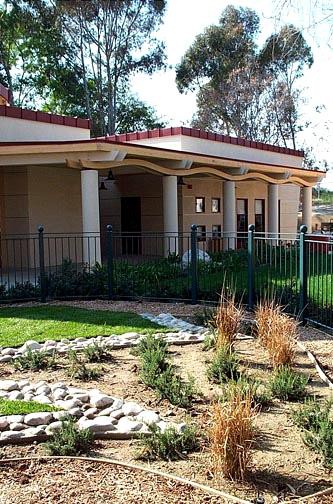 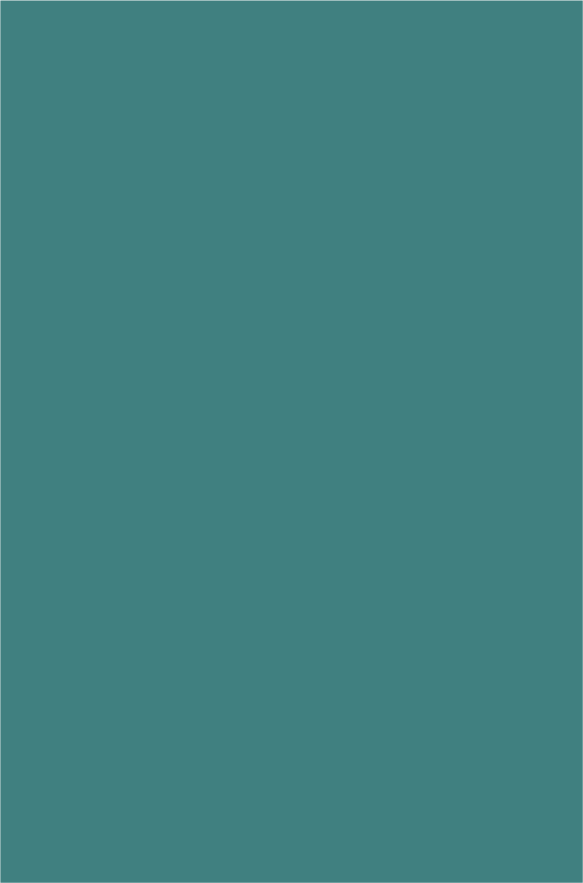 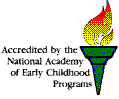 Meeting Topics Continued
Policies and Procedures
Illness
Attendance and Billing
Late Policy – Pick up
Parent Advisory Committee – PAC
General Information
Enrollment Forms
Anna Bing Arnold Children’s Center – Website
Conclusion
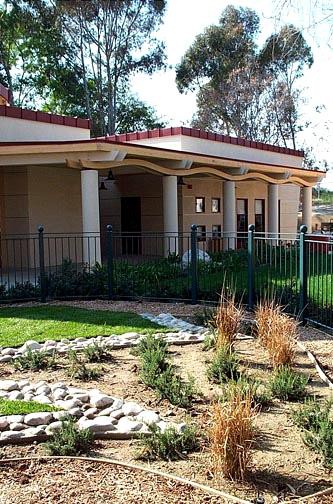 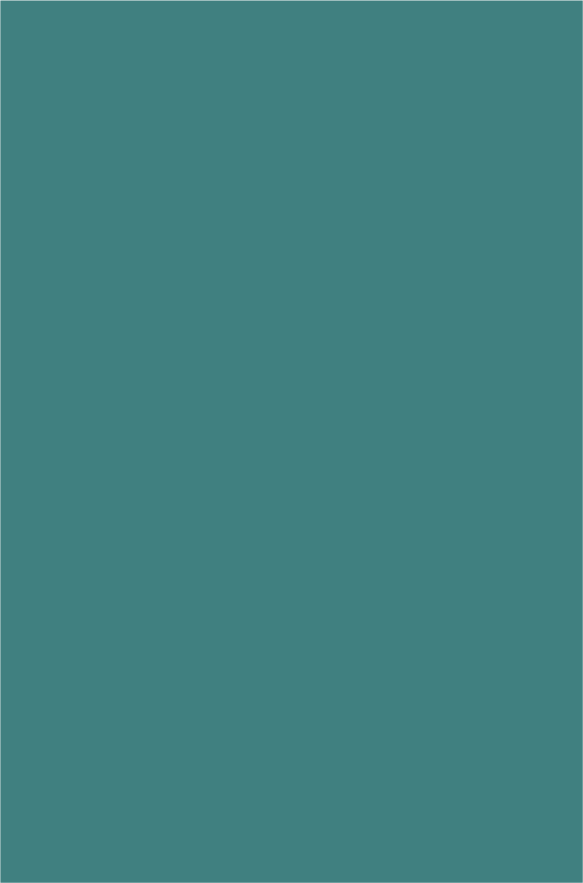 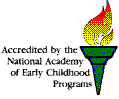 History of the Center
We are a non-profit Center  founded in 1968 in order  to provide support to  student-parents.

We are licensed by the state of California’s Dept. of Social  Services for children ages 6 months to 5 years.
2 Licenses – Infant and Preschool
We serve 96 children daily.

We moved to our present  location in 1984 when  we received a large  donation from  philanthropist, Anna Bing  Arnold.

In 2003, we opened our Infant/ Toddler Center after another large donation.

In addition to some parent fees, the Center receives  support funding from ASI,  CA Dept. of Ed, US Dept.  of Ed.
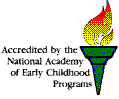 Children's Center Staff
Director: James Goodrich, M.A.
Office Manager: Diana Hechavarria, B.A.
Preschool Program Coordinator: Vanessa Perez, M.A.
Infant/Toddler Program Coordinator: Katia Barone, M.A.
Education Specialist:  Janaina Maudonnet, Ph.D.
Food Program Coordinator: Santos Diaz
Admin. Assistant : Larissa Didyk
Full-time credentialed teachers: 14 currently 
Part-time Teacher Assistants: 35 currently
All staff have Criminal/FBI background checks and clearances
All staff participate in ongoing staff development and  trainings!
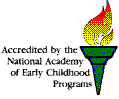 Student Interns and Observers
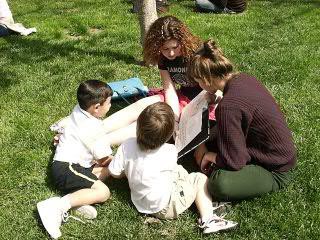 5000 hours of lab work
All student interns  and observers must  have current  immunizations 
Student interns and observers are never  left alone with  children
Students also complete research for departments of Cal  State L.A.
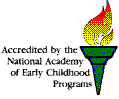 NAEYC Accreditation
We are proud to be accredited by the National Association  for the Education of Young Children (NAEYC) since 1992. For more info:  www.naeyc.org

Distinction held by only about 8% of the nation's childcare centers

5-year renewal cycle

High standards for quality care and education

Our accreditation is valid until 2027
NAEYC Program Standards
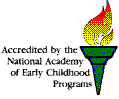 NAEYC Standards
10 standards that define high quality early care and education 

Positive relationships
Developmentally appropriate curriculum
Effective teaching
Assessment
Nutrition and Health
Qualifies, committed & professional staff
Family partnerships
Community connections
Safe and healthy physical environment
Management policies

													www.naeyc.org
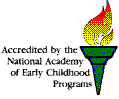 Philosophy and Experiences
Developmental Constructivist Philosophy

The Reggio Emilia Approach
Nontraditional, open-ended experiences

Outdoor classroom and environment
Water play, sand play, sensory play, gardening, care of animals, weaving etc.
Explore, investigate, and spark curiosity 

Learning is play here at ABACC!
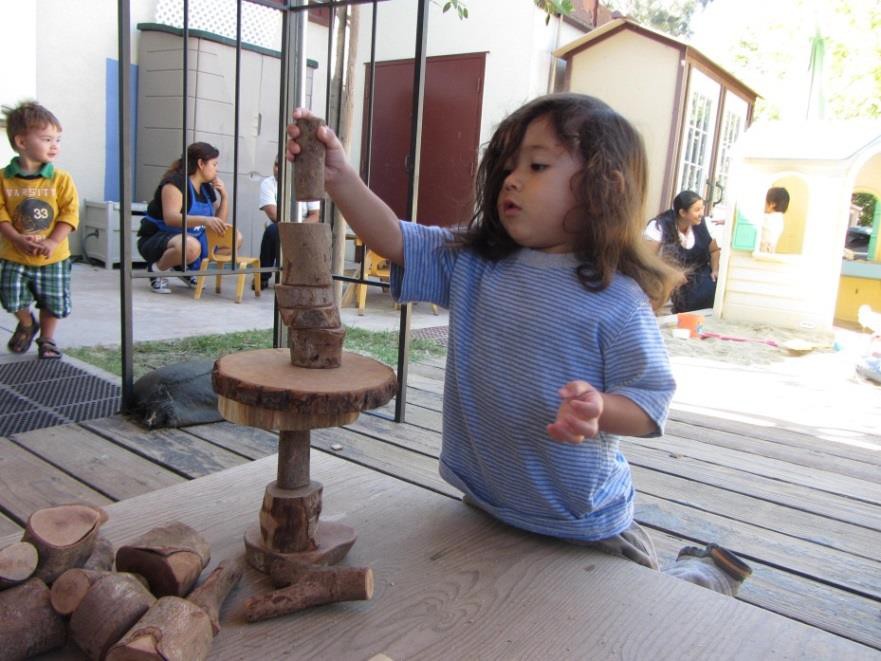 Assessment and Conferences
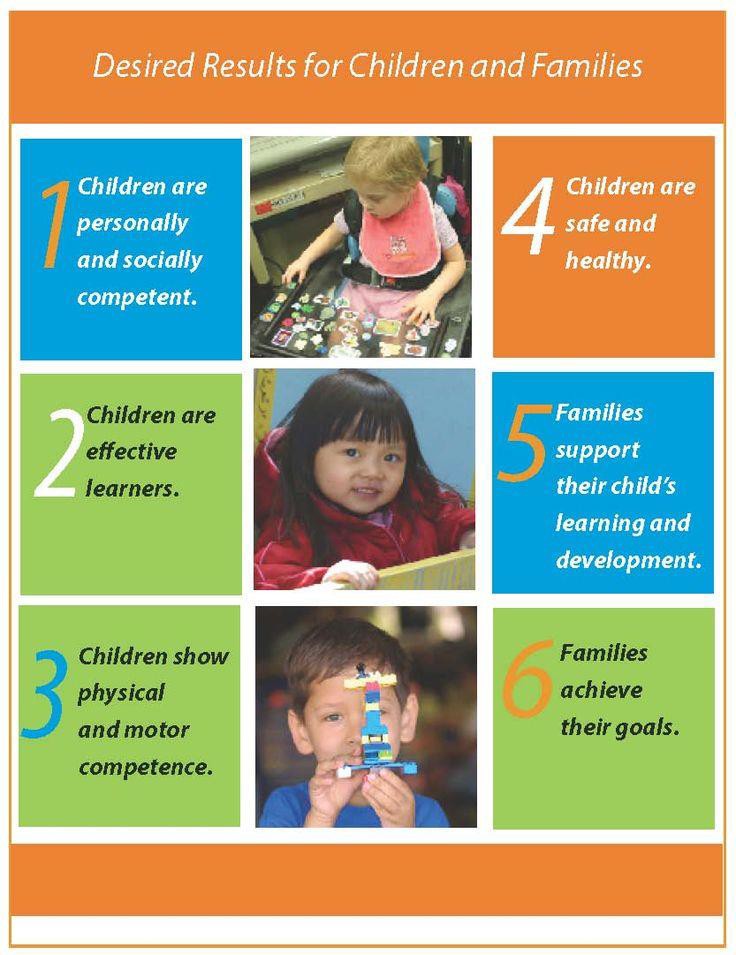 Assessments through DRDPs and other observational methods are  completed for children 2 times per  year
Assessments are presented at parent/teacher  conferences biannually
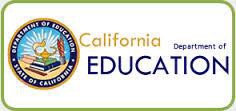 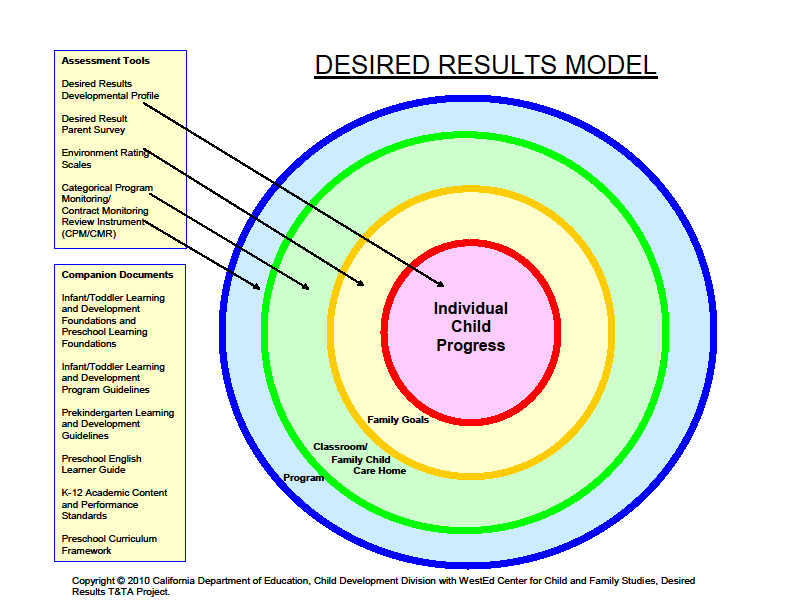 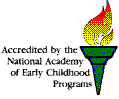 Guidance and Discipline
Guidance and support are provided through consistency, modeling, redirection, prevention, positive reinforcement, and problem solving.
Discipline vs. punishment.
Learn self-regulation through consistency and appropriate expectations.
Questions?
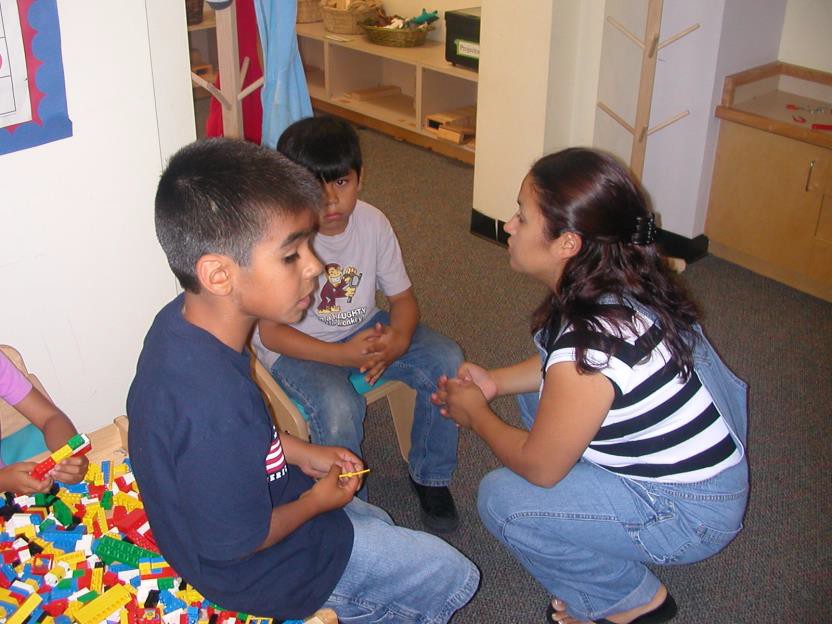 Behavioral Plan and Support
While we do our best to meet the individual needs of every child in our program, there are times when a child’s behavior or needs goes beyond the scope of what our program can provide.  
If the behavior involves excessive aggression or behavior that causes harm to the child, their peers, or teachers, the parent will be notified, and the child will need to be picked up within the hour.
The education team will schedule a meeting with the family to discuss the challenges and will create a plan of action of how to best support the child.
A plan of action can involve the Center calling on outside resources and may involve the parent needing to contact either a local Regional Center or school district to assess the child and provide support to the Center on how best to work with the child. 
Depending on the behavior or situation, a child may:
Require a shadow be provided by an outside agency while the child is in our care;
Have the hours of care modified or cut until behavior or situation is improved;
Need to be disenrolled from the program. (At times, we may not be a good fit for the child based on the class size or program structure within our Center)
Daily Schedules and Routines
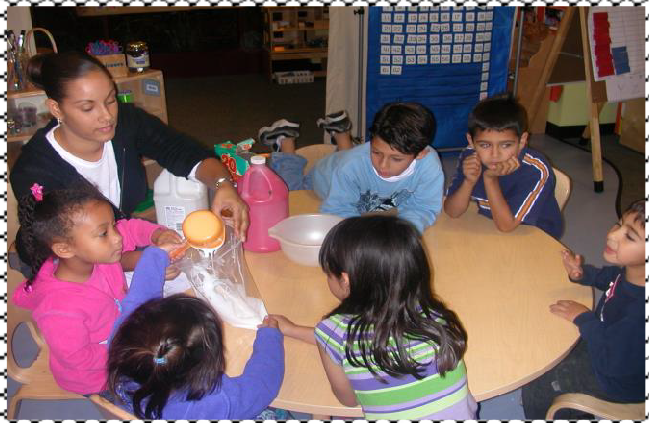 Latest arrival is 9:00  a.m. so that children may eat breakfast with the class.  No drop off is allowed between 9:00 am-9:30 am.

Please call the Center as soon as possible if your child will be late or will not be attending that day
Classroom schedule is  flexible to meet  individual needs and to create consistency. See inside the classroom for specific schedule and routine.
Routines,  continuity and  relationships are at  the heart of our  program
Drop off are not permitted at all after 11:00 am except under special circumstances
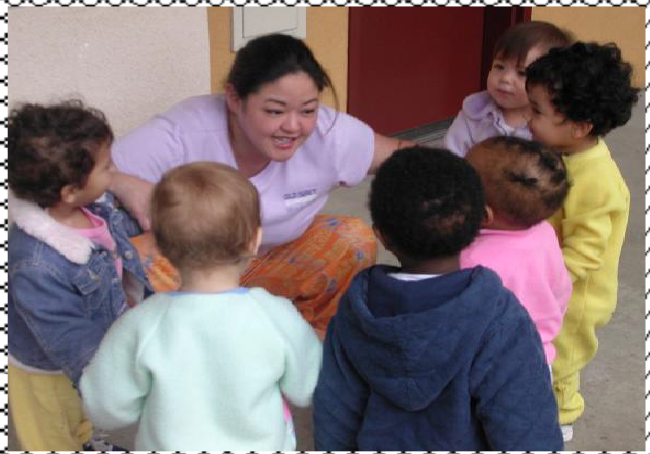 What Does My Child Need for School?
Bring spare clothes, your children will get dirty!	
Make them seasonal
Make  sure your child’s clothes are  labeled
Bring a transitional object if desired (stuffed  animal, picture, favorite  blanket)
Bring pillows and blankets that are small enough to fit inside cubbies
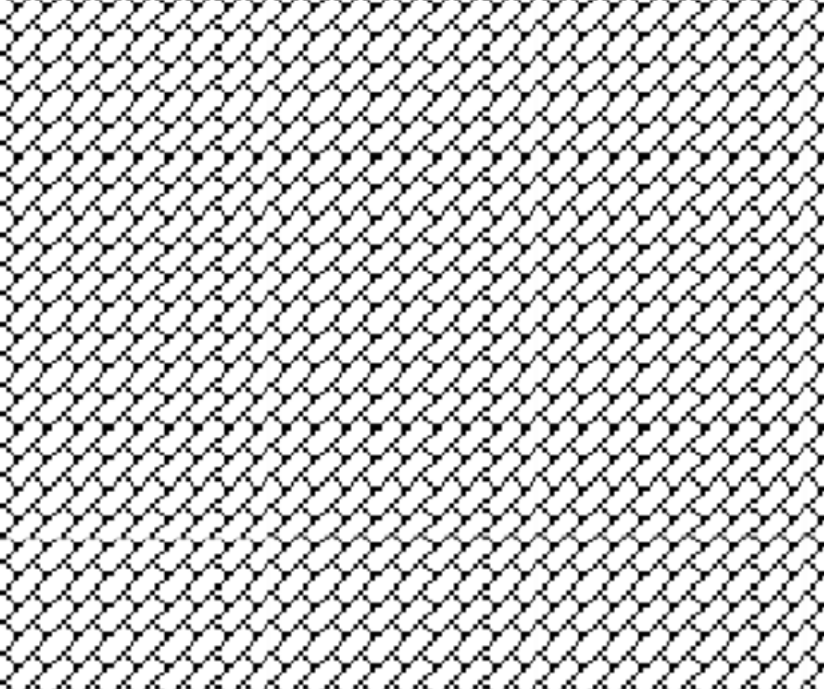 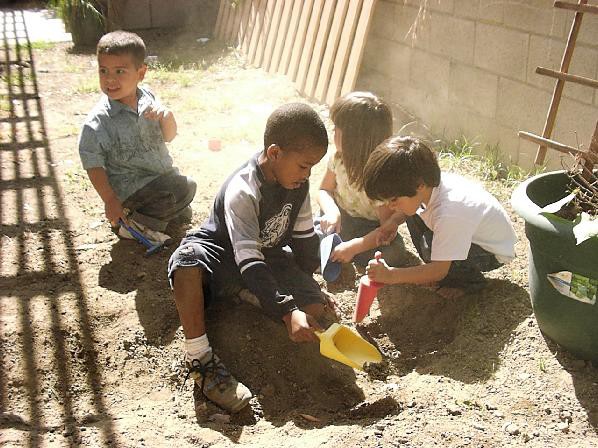 Separation Anxiety
Is a normal part of development.

Varies in duration.

Is sometimes delayed.

Develop a routine as soon as possible.

Important: Be as calm and positive as possible and let the teacher know when you are ready to leave.  The teacher will support the transition.

Always say goodbye!

Avoid the dance!
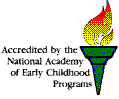 Food Program
The Center kitchen provides children with breakfast, lunch, and a  snack each day - with the assistance  from the U.S. Dept. of  Agriculture (USDA)

Menus are emailed bi-weekly

Unless your child has food allergies, substitutions are not made to the menu; please do not bring food from home 

So that the kitchen knows how much food to prepare, please call by 8:00 a.m. if  your child will not be  attending that day
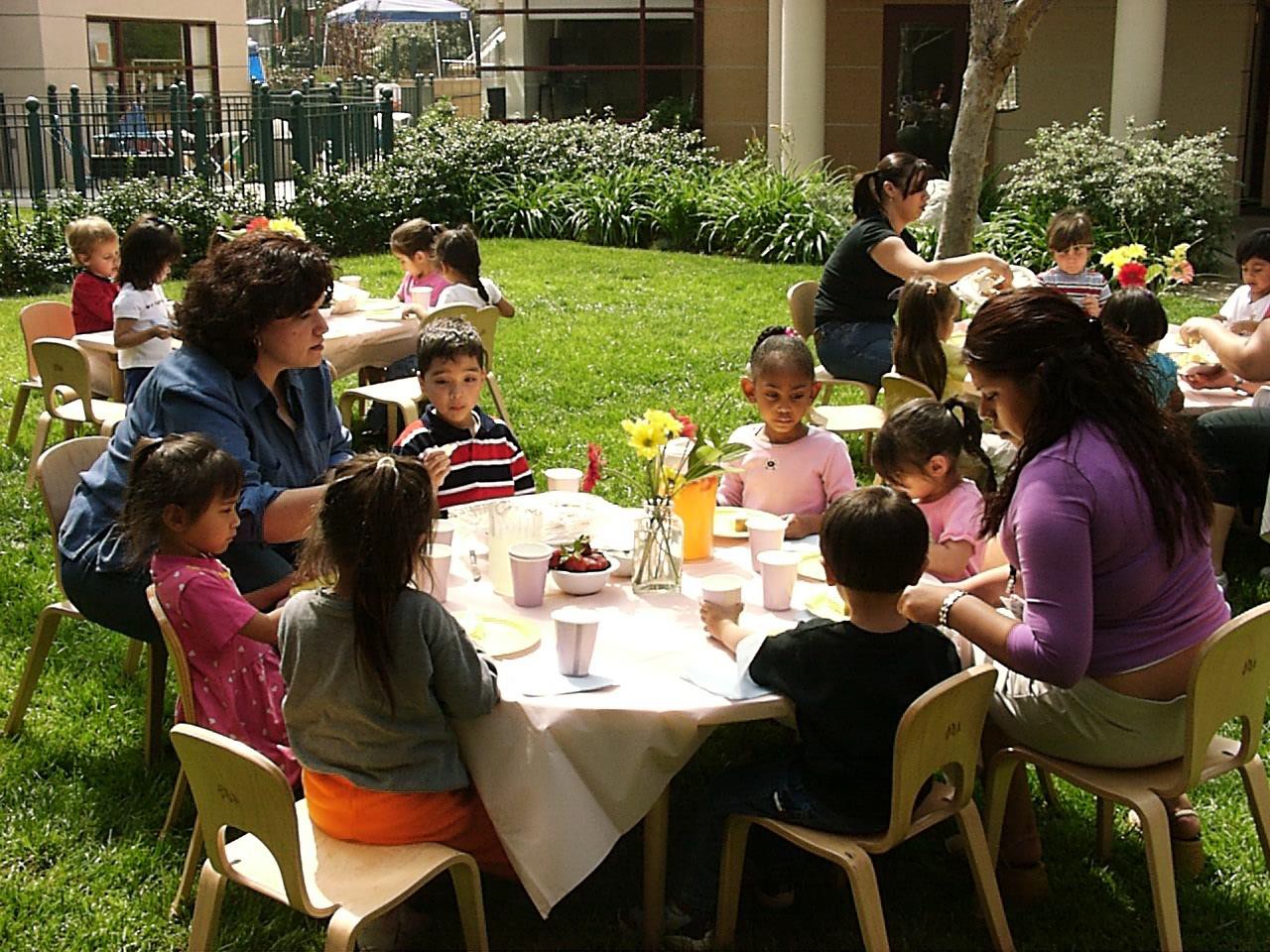 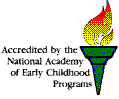 Policies and Procedures:
Illness
Please refer to the Parent Handbook
General Rule:
Fever 100.4 and above
Vomiting
Diarrhea
Suspicious rash
Lethargy
See handbook for more information.
Picked up within one hour.
www.calstatela.edu/abacc
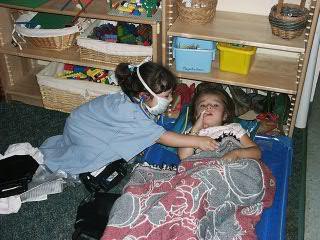 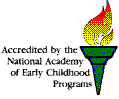 Policies and Procedures:
Attendance and Billing
Sign your child in and out each day
Please sign:
using a FULL signature; this is a legal requirement to transfer responsibility of your child to the Children’s Center
Parent contract/agreement:
States your obligation to the Center and vice versa
Childcare services are paid in advance on the first of the month
Please give a 2 week notice for departure
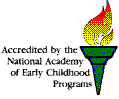 Late Policy - Pick Up
The Center opens at 7:30 a.m. and closes at 5:30 p.m.

If your contract hours are from 7:30 a.m. to 5:30 p.m., 5:31 p.m. is considered  late.

Teachers are generally off at 5:45 p.m.  and have families and other obligations; please respect their time.

Late parents will be billed $1.00 per minute for your first late, $3.00 per minute for your second late and $5.00 per minute for your third late past contract hours.
After 3 late slips, contract hours will be cut 15  minutes each day.
If there are 3 more late slips, contract hours will be cut an additional 15 minutes  each day or there may be a cancellation of services.
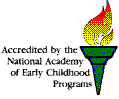 Parent Advisory Committee (PAC)
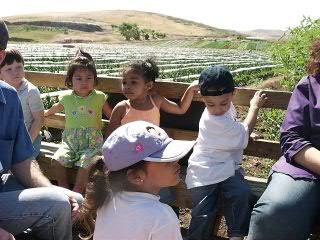 Parent and teacher group that is a liaison between school and home
Responsible for  planning fundraisers,  social events, and  funding various field  trips
Meetings help to  facilitate dialogue  between parents,  teachers and  administrators
Success depends on your involvement!
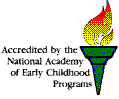 Enrollment Forms
ALL FORMS MUST BE RETURNED BEFORE YOUR CHILD STARTS THE PROGRAM
A Physicians Report with current immunization history is required; your child may not attend unless your child has updated immunizations
Needs and Services paperwork for infants must be completed for your child to begin school
Forms may be turned into the front office
PLEASE make sure your contact information is current and complete at all times
PLEASE NOTE THAT OUR PARENT  HANDBOOK HAS BEEN UPDATED AND  SOME POLICIES HAVE CHANGED
Anna Bing Arnold Children’s Center Website
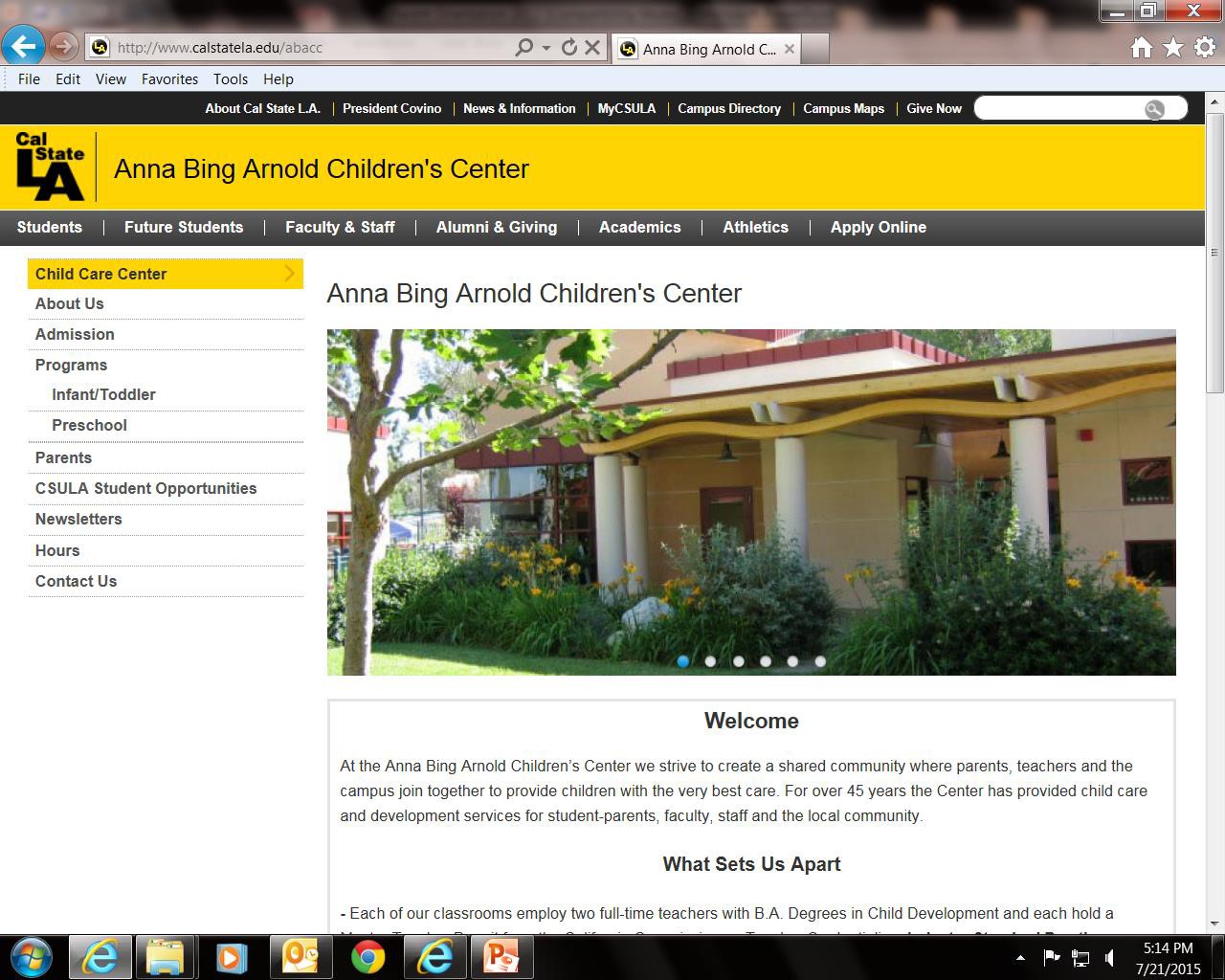 Find us on  the Cal State  LA main  page under  Campus  Resources
Parent Resource Webpage
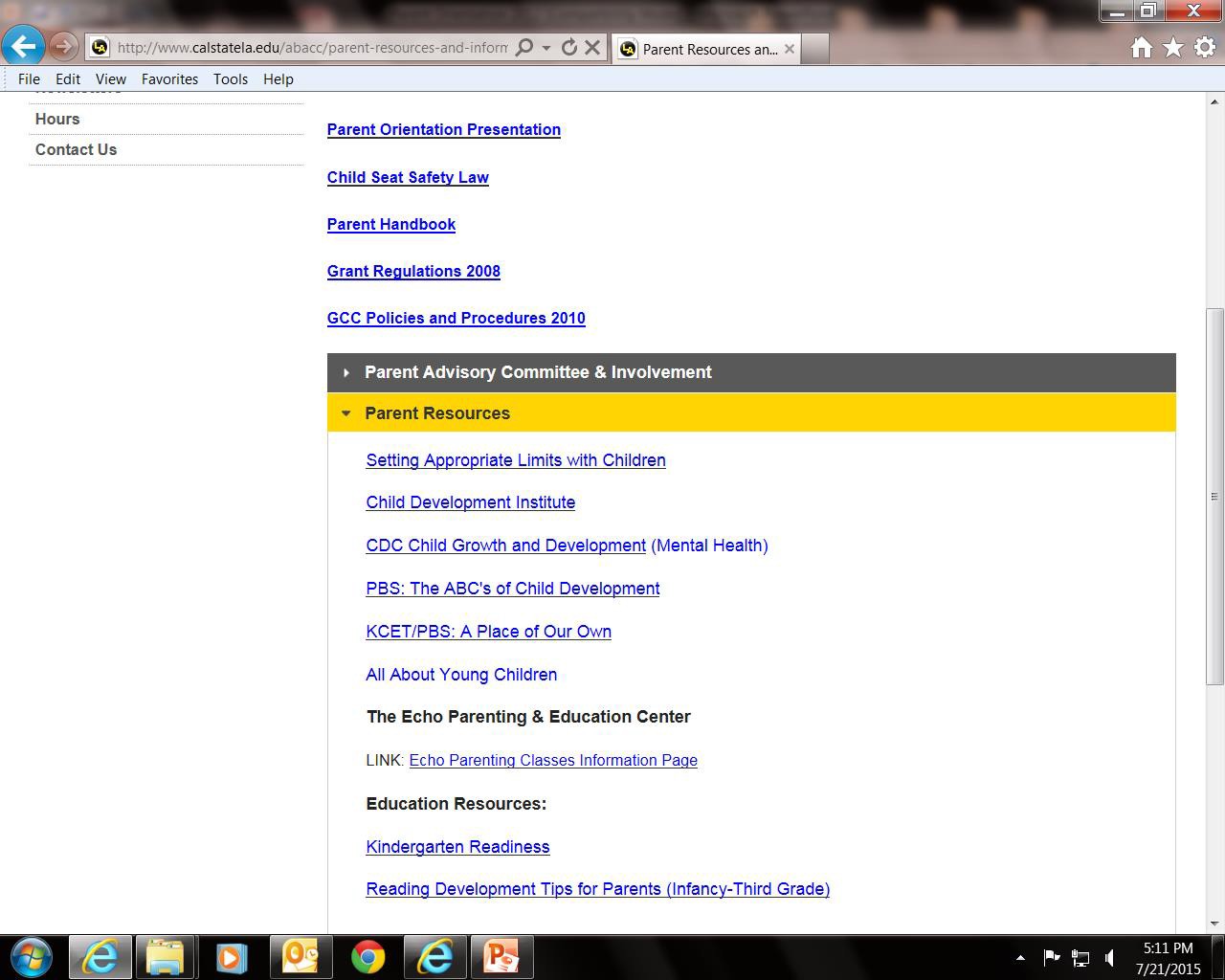 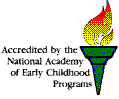 Conclusion
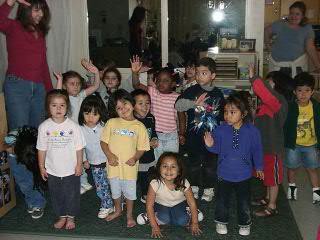 Thank you for  attending our Parent  Orientation
We hope to make  your child’s stay at our school a positive and  enriching  experience
Feel free to call 323-343-2470 or email Jim at: jgoodrich@calstatela.edu should you have any questions.